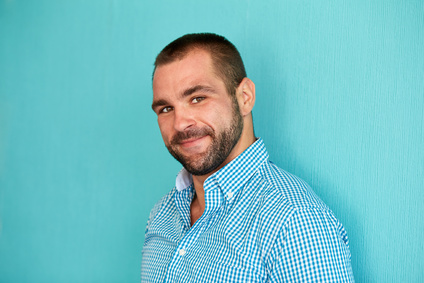 Pierre Quill
KONTAKT
Telefon: 000 111 333
Mobiltelefon: 000 222 444
Adresse: 12 Street Name, Berlin
Email: name@mail.com
ÜBER MICH
Lorem ipsum dolor sit amet, consectetur adipiscing elit. Morbi tristique sapien nec nulla rutrum imperdiet. Nullam faucibus augue    id velit luctus maximus. Interdum et malesuada fames ac ante ipsum primis in faucibus. Etiam bibendum, ante nec luctus posuere, odio enim semper tortor, id eleifend mi ante vitae ex.
FÄHIGKEITEN
Professionelle
Microsoft Office
BERUFSERFAHRUNGEN
InDesign
2010 - 2014
Unternehmen 
Berufsbezeichnung 
Lorem ipsum dolor sit amet, consectetur adipiscing elit. Morbi tristique sapien nec nulla rutrum imperdiet. Nullam faucibus augue id velit luctus maximus.
PHP MySQL
LOGO
Google GA
Sprachen
Englisch
2010 - 2014
Unternehmen 
Berufsbezeichnung 
Lorem ipsum dolor sit amet, consectetur adipiscing elit. Morbi tristique sapien nec nulla rutrum imperdiet. Nullam faucibus augue id velit luctus maximus.
Italienisch
LOGO
Französisch
Persönlichkeit
Kreativ
2010 - 2014
Unternehmen 
Berufsbezeichnung 
Lorem ipsum dolor sit amet, consectetur adipiscing elit. Morbi tristique sapien nec nulla rutrum imperdiet. Nullam faucibus augue id velit luctus maximus.
Ernst
LOGO
Innovator
Organisiert
AUSBILDUNG
2010 - 2014
Unternehmen 
Berufsbezeichnung 
Lorem ipsum dolor sit amet, consectetur adipiscing elit. Morbi tristique sapien nec nulla rutrum imperdiet. Nullam faucibus augue id velit luctus maximus.
2014
Universität – Grad 
Lorem ipsum dolor sit amet, consectetur adipiscing elit.
LOGO
2014
Universität – Grad 
Lorem ipsum dolor sit amet, consectetur adipiscing elit.